护理带教老师竞聘ppt模板
Business Plan
目录
CONTENTS
01
项目背景介绍
02
项目产品运营
03
项目发展规划
04
投资回报分析
项目背景介绍
您的内容打在这里，或者通过复制您的文本后，在此框中选择粘贴
项目成员
Howard Allen
Alex White
CEO
Director
您的内容打在这里，或者通过复制您的文本后，在此框中选择粘贴，并选择只保留文字。您的内容打在这里
您的内容打在这里，或者通过复制您的文本后，在此框中选择粘贴，并选择只保留文字。您的内容打在这里
Jim Burner
Amanda Spring
Designer
Manager
您的内容打在这里，或者通过复制您的文本后，在此框中选择粘贴，并选择只保留文字。您的内容打在这里
您的内容打在这里，或者通过复制您的文本后，在此框中选择粘贴，并选择只保留文字。您的内容打在这里
Milly Whitney
Shila Akter
Photographer
Designer
您的内容打在这里，或者通过复制您的文本后，在此框中选择粘贴，并选择只保留文字。您的内容打在这里
您的内容打在这里，或者通过复制您的文本后，在此框中选择粘贴，并选择只保留文字。您的内容打在这里
核心成员
核心成员一
此部分内容作为文字排版占位显示 （建议使用主题字体）
核心成员二
核心成员三
此部分内容作为文字排版占位显示 （建议使用主题字体）
此部分内容作为文字排版占位显示 （建议使用主题字体）
产业背景
共享经济领创者
单击此处添加文字，添加具体文字内容，您的说明文字在此处添加，此处输入详细的说明文字。单击此处添加文字，添加具体文字内容，您的说明文字在此处添加，此处输入详细的说明文字。
可行性分析
1
2
3
4
可行性分析一
可行性分析二
可行性分析三
可行性分析四
此部分内容作为文字排版占位显示 （建议使用主题字体）
此部分内容作为文字排版占位显示 （建议使用主题字体）
此部分内容作为文字排版占位显示 （建议使用主题字体）
此部分内容作为文字排版占位显示 （建议使用主题字体）
项目产品运营
您的内容打在这里，或者通过复制您的文本后，在此框中选择粘贴
营运服务
服务项目二
服务项目三
此部分内容作为文字排版占位显示（建议使用主题字体）
此部分内容作为文字排版占位显示（建议使用主题字体）
服务项目一
此部分内容作为文字排版占位显示（建议使用主题字体）
80%
营销广告
此部分内容作为文字排版占位显示（建议使用主题字体）
此部分内容作为文字排版占位显示（建议使用主题字体）
营销广告
标题文本预设
标题文本预设
标题文本预设
产业概况
75 %
30%
80%
84%
概况二
概况三
概况四
概况一
此部分内容作为文字排版占位显示（建议使用主题字体）。
此部分内容作为文字排版占位显示（建议使用主题字体）。
此部分内容作为文字排版占位显示（建议使用主题字体）。
此部分内容作为文字排版占位显示（建议使用主题字体）。
项目发展规划
您的内容打在这里，或者通过复制您的文本后，在此框中选择粘贴
产品开发计划
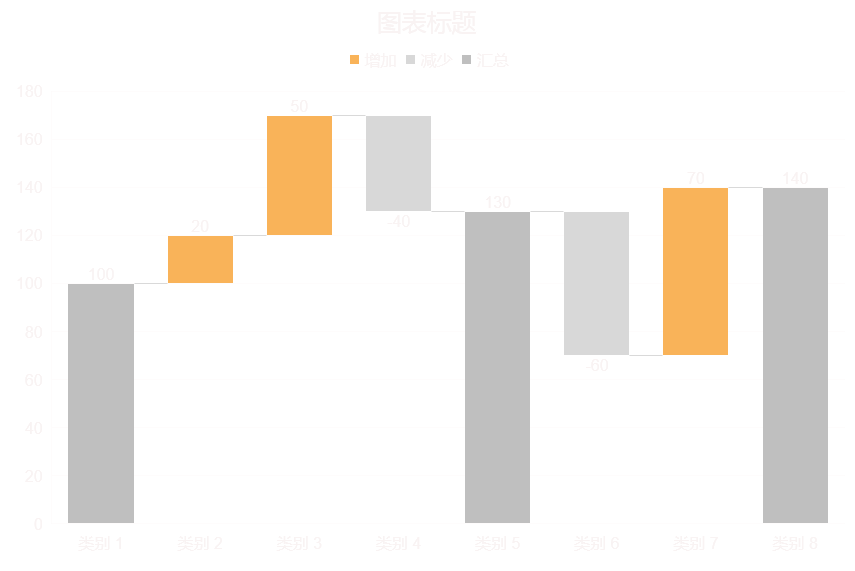 市场开拓计划
组织活动
产品迭代
新手指引
网络宣传
此部分内容作为文字排版占位显示（建议使用主题字体）
此部分内容作为文字排版占位显示（建议使用主题字体）
此部分内容作为文字排版占位显示（建议使用主题字体）
此部分内容作为文字排版占位显示（建议使用主题字体）
会员积分
此部分内容作为文字排版占位显示（建议使用主题字体）
反馈改进
此部分内容作为文字排版占位显示（建议使用主题字体）
应对策略
问题01
应对01
问题02
应对02
此部分内容作为文字排版占位显示 （建议使用主题字体）
此部分内容作为文字排版占位显示 （建议使用主题字体）
此部分内容作为文字排版占位显示 （建议使用主题字体）
此部分内容作为文字排版占位显示 （建议使用主题字体）
销售网络布局
标题文本预设
此部分内容作为文字排版占位显示（建议使用主题字体）
50%
关键词
80%
80%
50%
65%
852,256
852,256
此部分内容作为文字排版占位显示（建议使用主题字体）
此部分内容作为文字排版占位显示（建议使用主题字体）
关键词
投资回报分析
您的内容打在这里，或者通过复制您的文本后，在此框中选择粘贴
成本预算
预算2
此部分内容作为文字排版占位显示（建议使用主题字体）如需更改请在（设置形状格式）菜单下（文本选项）中调整
此部分内容作为文字排版占位显示（建议使用主题字体）如需更改请在（设置形状格式）菜单下（文本选项）中调整
预算1
86
64
49
此部分内容作为文字排版占位显示（建议使用主题字体）如需更改请在（设置形状格式）菜单下（文本选项）中调整
预算3
融资计划
90%
75%
70%
60%
50%
关键词
关键词
关键词
关键词
关键词
关键词
关键词
35%
10%
计划一
计划二
此部分内容作为文字排版占位显示 （建议使用主题字体）
此部分内容作为文字排版占位显示 （建议使用主题字体）
资金用途
01
02
03
关键词
资金使用
资金使用01
资金使用01
资金使用01
此部分内容作为文字排版占位显示（建议使用主题字体）如需更改请在（设置形状格式）菜单下（文本选项）中调整
关键词
关键词
关键词
财务计划01
财务计划04
财务计划03
财务计划02
此部分内容作为文字排版占位显示
（建议使用主题字体）
此部分内容作为文字排版占位显示
（建议使用主题字体）
此部分内容作为文字排版占位显示
（建议使用主题字体）
此部分内容作为文字排版占位显示
（建议使用主题字体）
财务计划
或许大小不同的文字错落的排版，更能够让枯燥的段落赋予变化！主次分明的布局排版帮助PPT更好的传递和表达信息
技术研究
此部分内容作为文字排版占位显示（建议使用主题字体）
营销宣传
人才引进
此部分内容作为文字排版占位显示（建议使用主题字体）
此部分内容作为文字排版占位显示（建议使用主题字体）
硬件采购
此部分内容作为文字排版占位显示（建议使用主题字体）
谢谢观看！
Business Plan